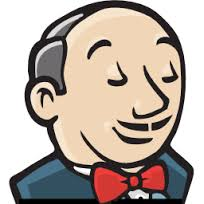 Service portal at CERN:
https://cern.service-now.com/service-portal/service-element.do?name=CI-Jenkins&s=jenkins
Documentation
http://jenkinsdocs.web.cern.ch/jenkinsdocs
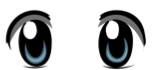 Jenkins for GeantV and VecGeom
Documentation and Use of preconfigured Jenkins jobs
https://gitlab.cern.ch/
Check the site
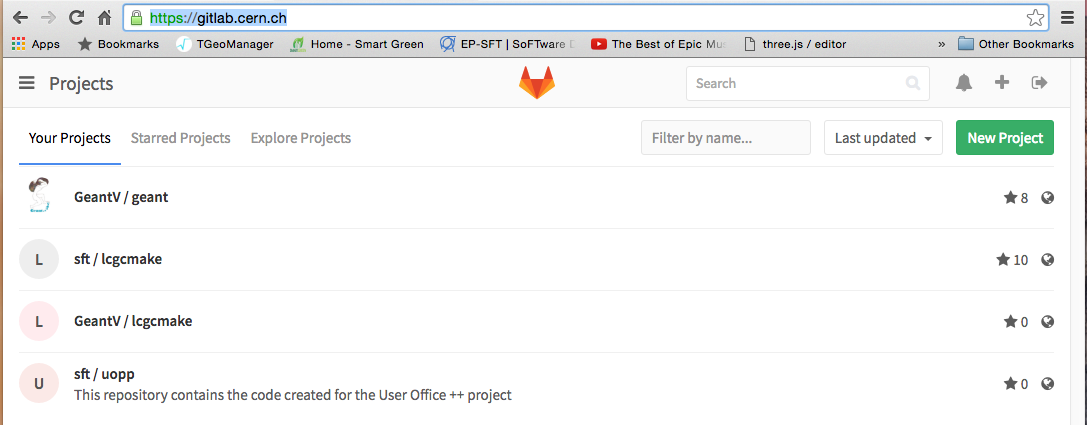 Note: There is a plugin which enables http communication between gitlab and Jenkins. For example, Jenkins capture some information like 
${gitlabSourceBranch} & ${gitlabTargetBranch} which is then used inside the jobs configuration.
Gitlab contain source code of projects and jenkins scripts
Gitlab
https://wiki.jenkins-ci.org/display/JENKINS/GitLab+Plugin
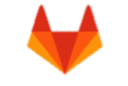 Jenkins & Gitlab
https://gitlab.cern.ch
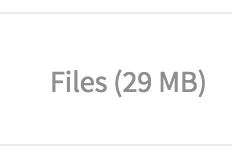 Jenkins will download the source code of the software from Gitlab (GeantV/geant) to a local directory in order to configure make-files and compile the code.
The location is specified 
in the configuration of
the job/project.
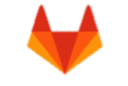 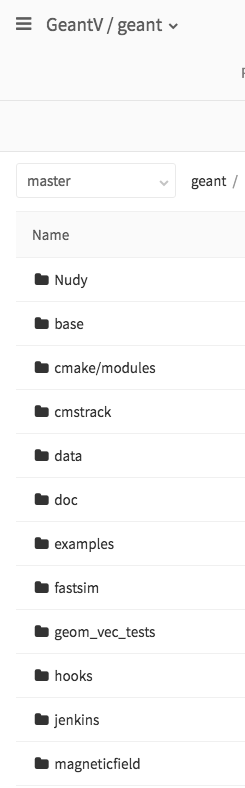 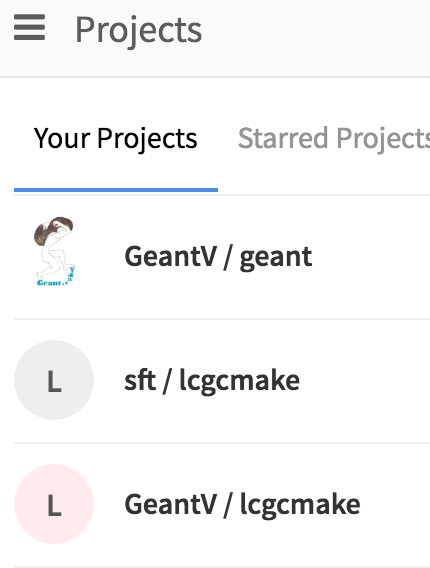 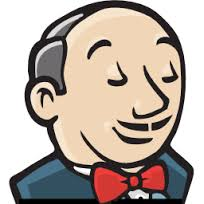 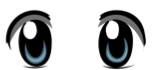 During the configuration (cmake) phase, Jenkins will execute the scripts located in the sub-directory “Jenkins”.
It is not automatic but the user define the instruction during the definition of the Jenkins job
…
Jk-all.sh
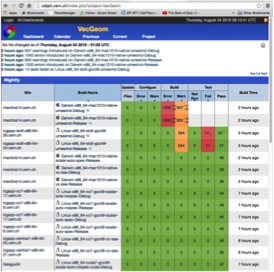 http://cdash.cern.ch/
Check the site
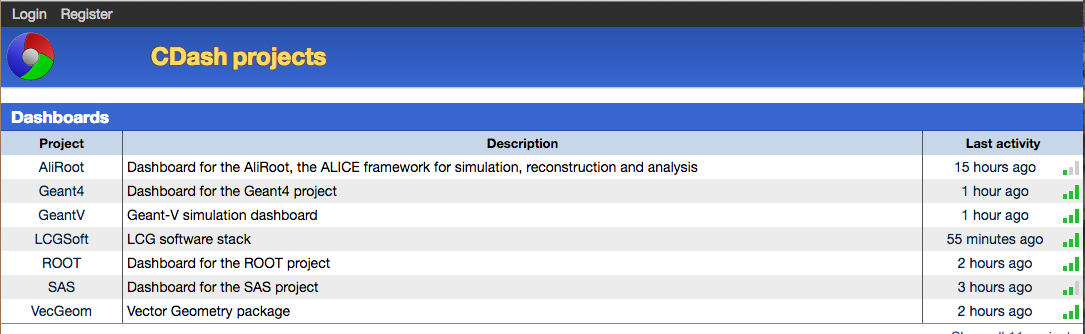 CDASH displays the status of the jobs compiled and tested by jenkins
CDASH
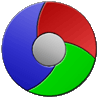 Jenkins & CDASH (1/2)
https://gitlab.cern.ch
CDASH gets configured and receives the information by executing two scripts located in Jenkins subdirectory of the project (GeantV) in Gitlab.
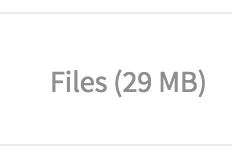 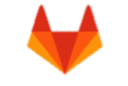 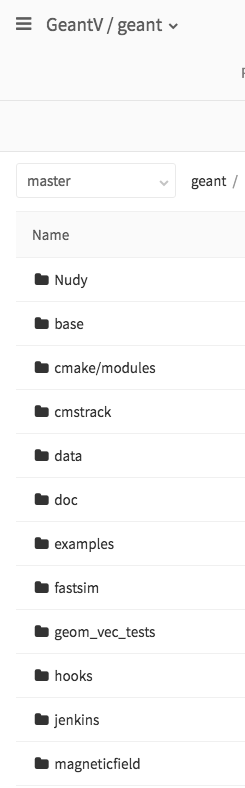 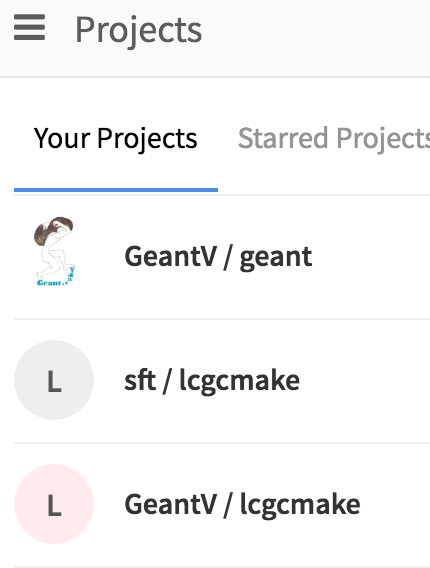 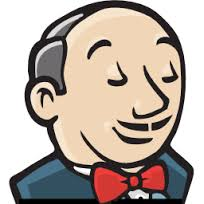 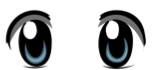 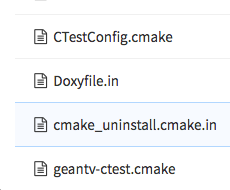 …
Jk-all.sh
Jenkins & CDASH (2/2)
CDASH gets configured and receives the information by executing two scripts located in Jenkins subdirectory of the project (GeantV) in Gitlab.
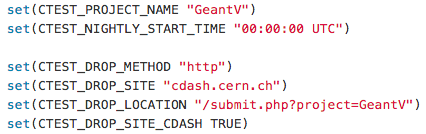 …
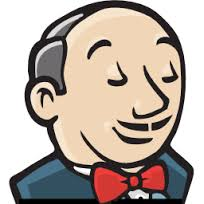 The script CTestConfig.cmake defines what kind of information is to be sent.
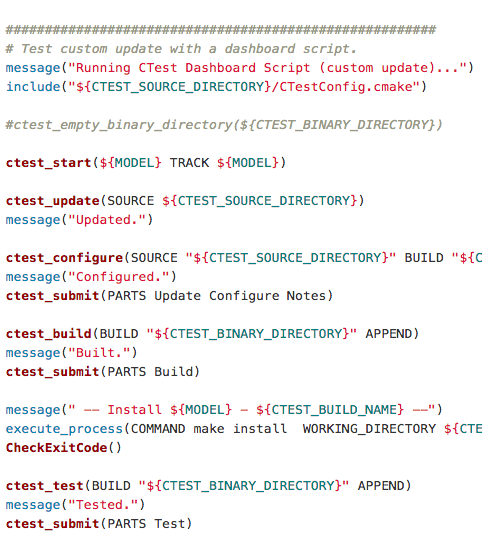 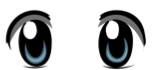 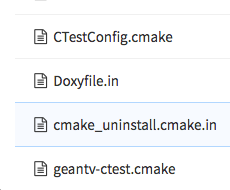 The script 
geantv-ctest.cmake sends the information to CDASH.
…
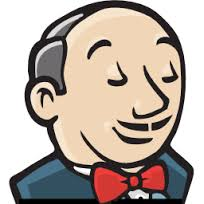 Keep In Mind
Each project is configured to contains a number of variables/parameters and their values are given in the configuration interface or they are specified each time when the project is executed (input parameters).
Those parameters are also defined like environment variables on each node where the scripts will be physically executed.
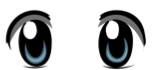 GeantV and VecGeom preconfigured Jenkins jobs
Jenkins jobs (Projects)
https://phsft-jenkins.cern.ch/
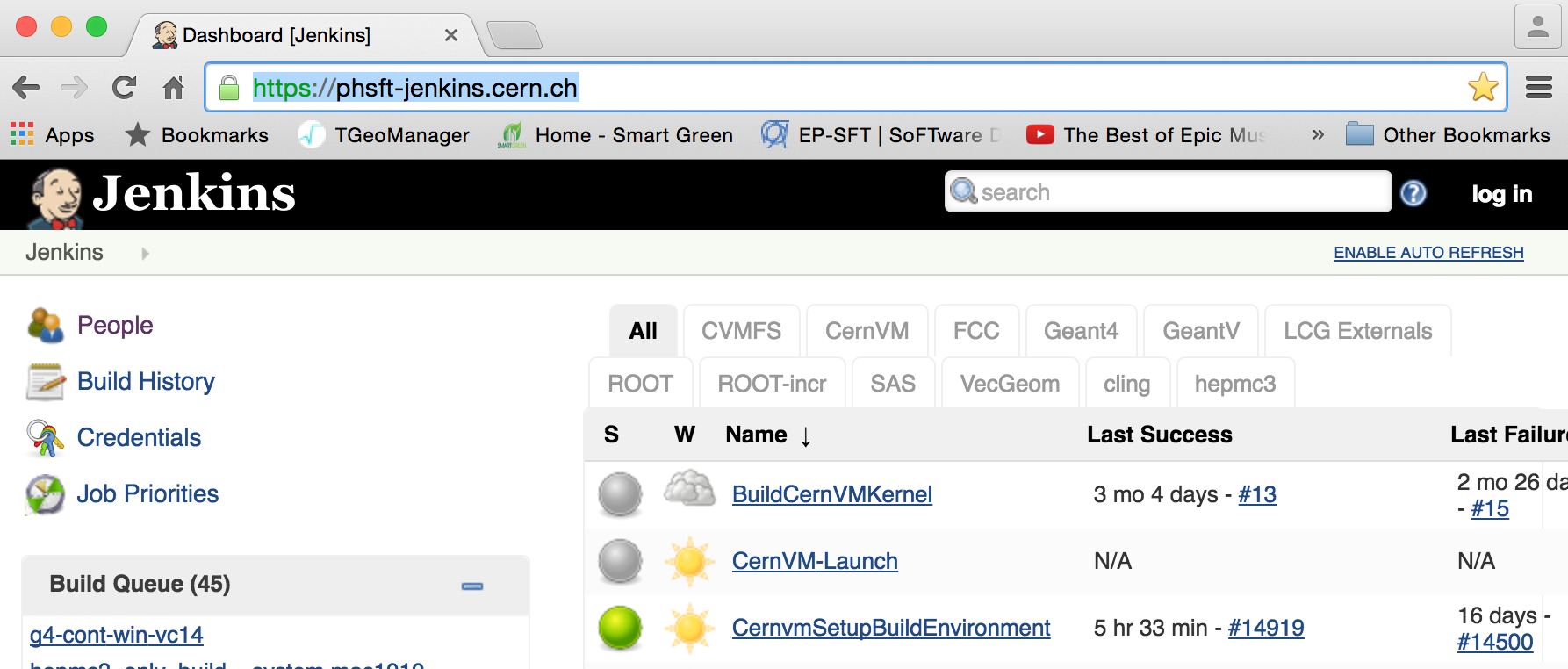 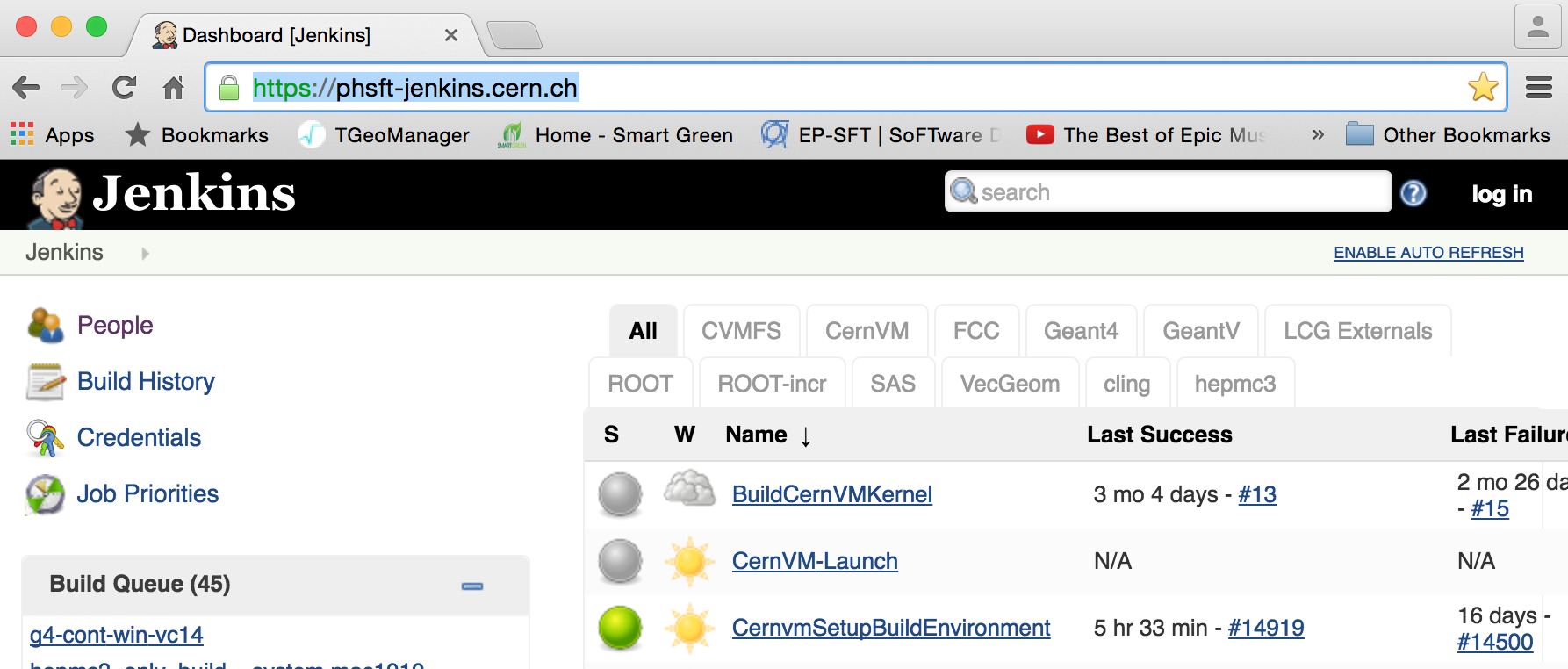 Types of Jenkins Jobs
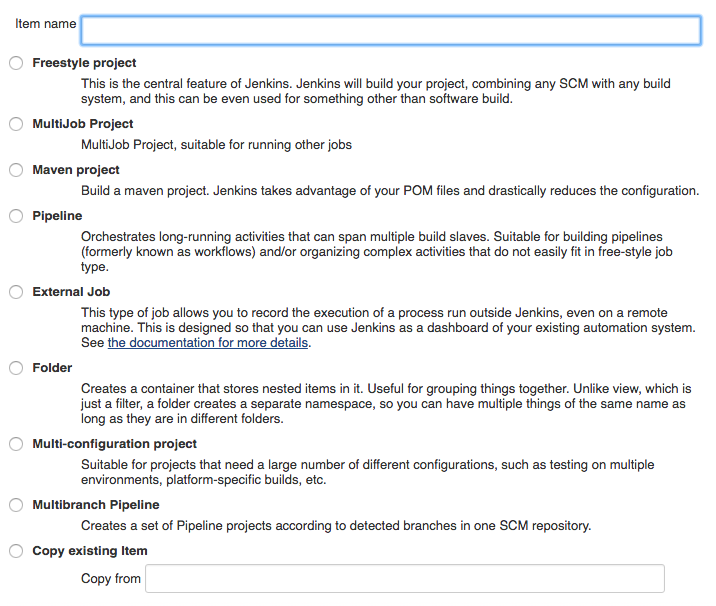 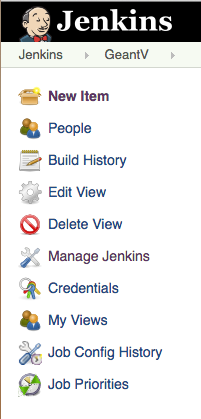 Externals for Geantv and VecGeom:
	ROOT, Geant4 , hepmc3, Vc, pythia8 and umesimd
External packages
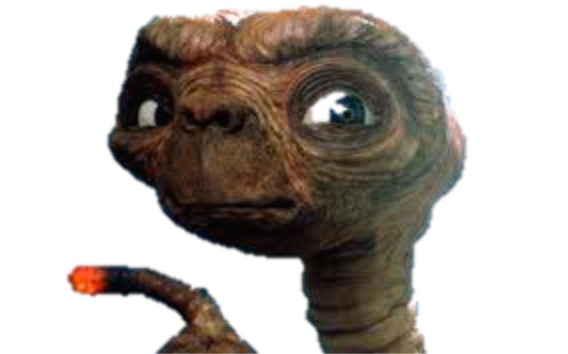 lcg_geantvexternals_install
Jenkins job parameters
As for July-2016 we use the latest version of ROOT with the specific patch for GeantV
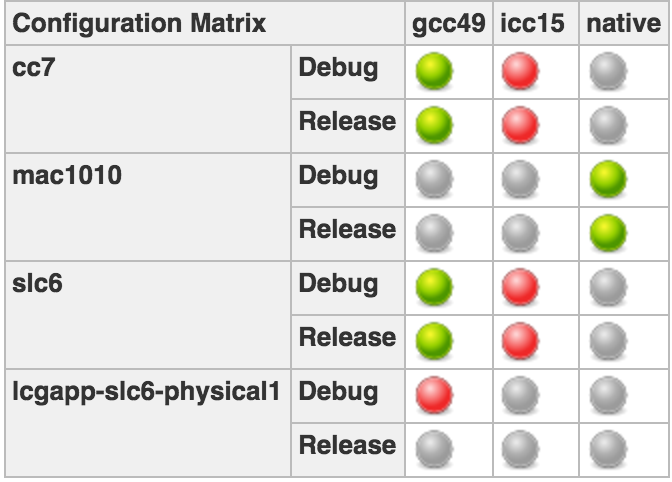 Comments: 
This job will build all externals used by GeantV and VecGeom and will store them in AFS “/afs/cern.ch/sw/lcg/app/releases/GEANTV-externals/$SLOT”. Those externals are: “ROOT, Geant4 , hepmc3, Vc, pythia8, umesimd” as defined in the “TARGET” parameter above.
It should be taken into consideration that “ROOT, Geant4 , hepmc3, Vc, pythia8, umesimd” also use other externals and they will also be compiled and stored in in AFS “/afs/cern.ch/sw/lcg/app/releases/GEANTV-externals/$SLOT”:
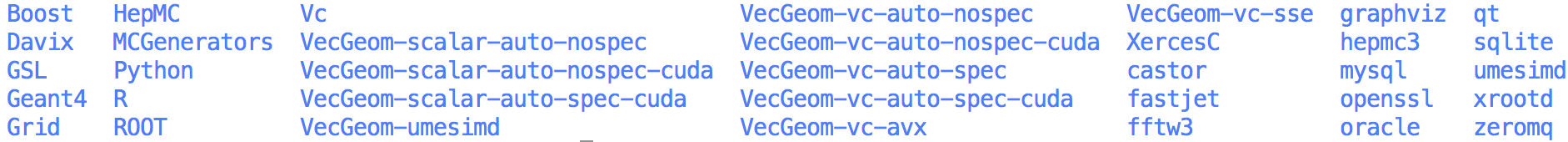 Description:
GeantV and VecGeom externals installation in AFS
lcg_geantvexternals_install
Jenkins job Configuration
✔ Execute concurrent builds if necessary
BUILD ENVIRONMENT
Delete workspace before build starts
Tie parent build to a node: master
Parameters
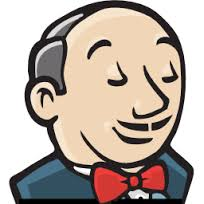 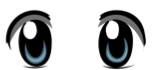 Type;
Multiconfiguration
Execute Shell
source lcgjenkins/jk-setup.sh $BUILDTYPE $COMPILER $SLOT
lcgjenkins/jk-runbuild.sh
rm -rf $WORKDIR/$PLATFORM-build
rm -rf $WORKDIR/$PLATFORM-install
LCG branch for Externals
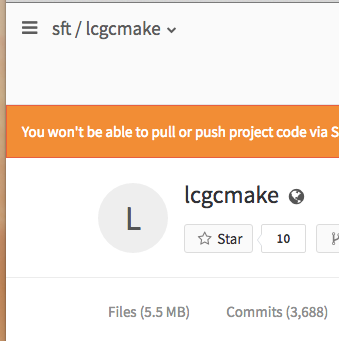 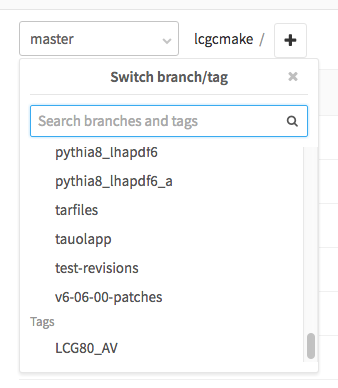 https://gitlab.cern.ch
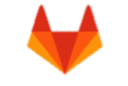 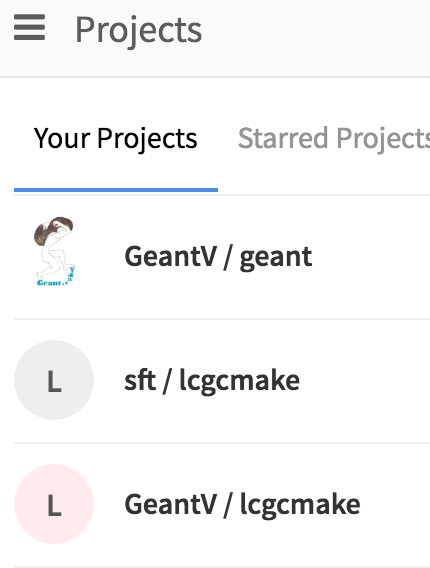 Change Branch
This branch was created in order to compile all external with specific parameters used by GeantV and VecGeom
It is defined by the variable “VERSION_MAIN” in the  “lcg_geantvexternals_install” jenkins project
Important files for externals(you need to know!!!)
In Gitlab, once it has been chosen the project “sft / lcgcmake”, “Files” and the branch “v6-06-00-patches“:
In the subdirectory documentation, you can find guidelines on performing main tasks like creation of AFS space management, Toolchain information etc
https://gitlab.cern.ch/sft/lcgcmake/tree/v6-06-00-patches/documentation 
All depended packages and their version are listed in the file “heptools-geantv.cmake” using a specific format. You may need to modify the list of packages or add a new one in order to compile externals when requested.
https://gitlab.cern.ch/sft/lcgcmake/blob/v6-06-00-patches/cmake/toolchain/heptools-geantv.cmake
Jenkins Projects by type and periodicity
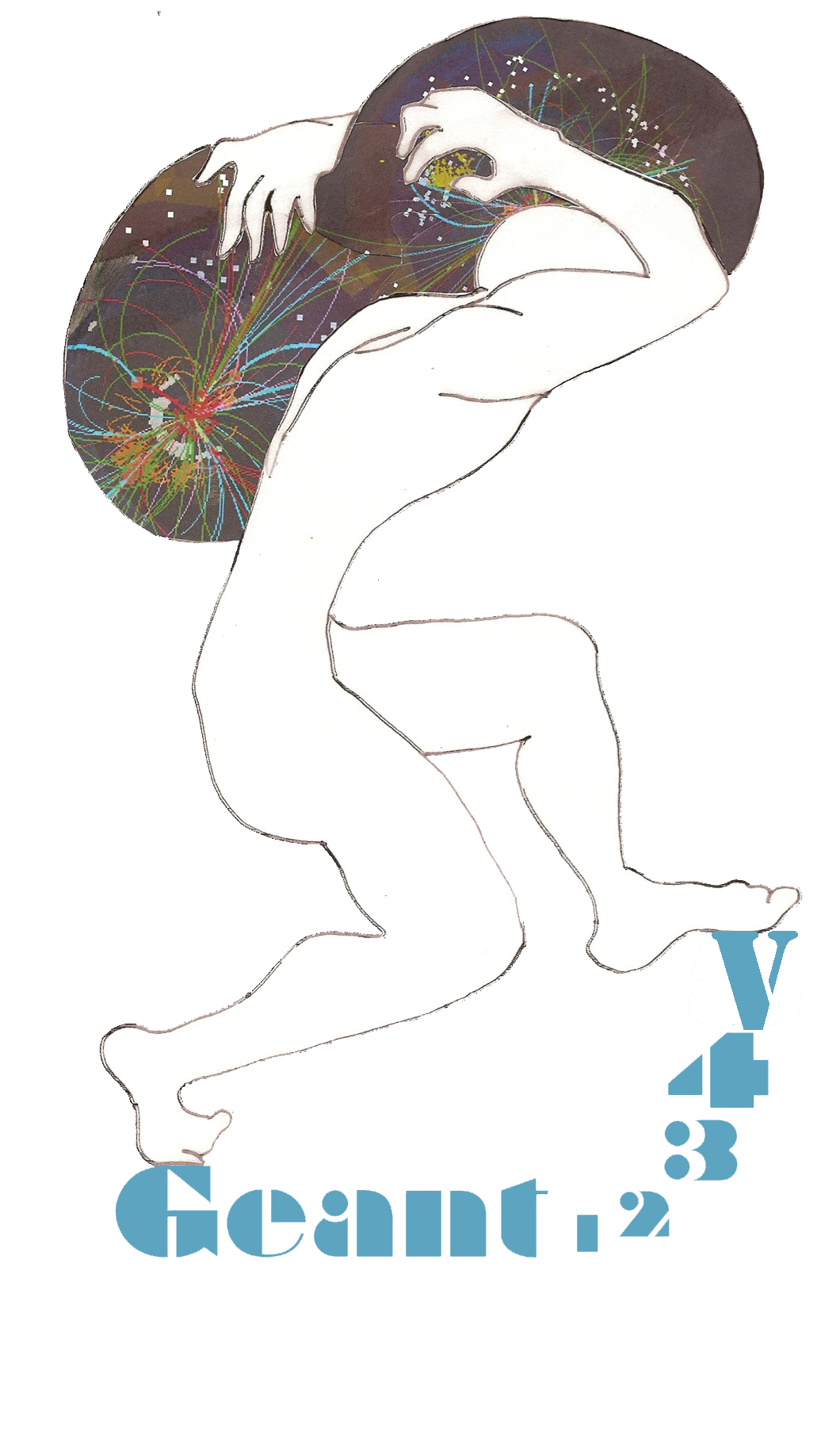 GEantv
GeantV Jenkins Projects by type
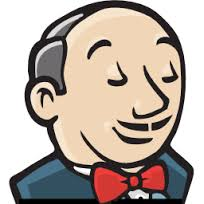 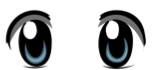 Example of Jenkins job configuration
Multi-configuration job
coverity_geantv
Multi-configuration project coverity_geantv
Comments:
Configurations: default 
Upstream Projects: coverity_vecgeom
Description:
Nightly Coverity check of GeantV prototype:
to see current results just push "default button" -> last build available on "Coverity Defects Plot”
or go to https://coverity.cern.ch -> Project GeantV-> Issues: Project Scope
coverity_geantv
Jenkins job Configuration
✔ Execute concurrent builds if necessary
This parameter indicates the name of VecGeom subdirectory in AFS where VecGeom files for this type are located
Parameters
Prepare an environment for the run
Keep Jenkins Environment Variables
Keep Jenkins Build Variables

Properties Content: MODE=continuous
BUILD ENVIRONMENT
Delete workspace before build starts
Tie parent build to a node: master
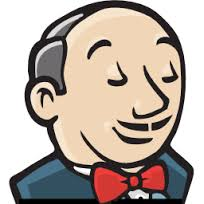 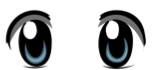 TRIGER
Build after other projects are built
Project to watch: coverity_vecgeom
Type;
Console Output (build log) parsing
Mark build Unstable on Warning
Mark build Failed on Error
Default log parser rules
Multiconfiguration
Execute Shell
This job is triggered when Coverity_vecgeom os finished
cd geant
ARCH=$(uname –m)
if [[ $BUILDTYPE == "Debug" ]]  then   CORRECTEDBUILDTYPE="dbg”  else  CORRECTEDBUILDTYPE="opt” fi
export PYTHIA8_DIR=/afs/cern.ch/sw/lcg/app/releases/GEANTV-externals/${EXTERNALS}/MCGenerators/pythia8/186/${ARCH}-${LABEL}-${COMPILER}-${CORRECTEDBUILDTYPE}
mkdir -p installation
mkdir -p builds && cd  builds../jenkins/jk-all
touch $WORKSPACE/controlfile
Coverity (Check configuration, Streams)
Coverity Connect instance: lcgapp10
Project: GeantV
Language: CXX

Perform Coverity build, analysis and commit
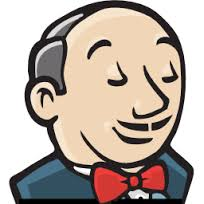 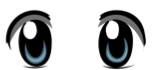 Example of Jenkins multijob configuration
Multijob
GeantV-gitlab
MultiJob Project GeantV-gitlab
Comments:
Upstream Projects:
Downtream Projects:
GeantV-CUDA-gitlab
GeantV-TGeo-gitlab
GeantV-VecGeom-gitlab
GeantV-gitlab
Jenkins job Configuration
MultiJob
Prepare an environment for the run
Keep Jenkins Environment Variables
Keep Jenkins Build Variables

Properties Content: MODE=nightly
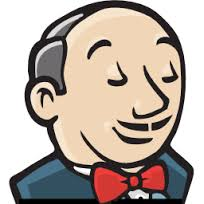 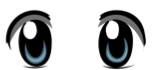 Type;
Multijob
Phase Name:
Multijob Phase
Job Name:
GeantV-TGeo-gitlab
GeantV TGEO Navigator Build
Continuation condition to next phase when jobs' statuses are: Complete
Job Name:
GeantV-VecGeom-gitlab
GeantV VecGeom Navigator Build
Continuation condition to next phase when jobs' statuses are: Complete
Job Name:
GeantV-CUDA-gitlab
GeantV VecGeom Scalar (nospec) CUDA Build
TRIGER
Build when a change is pushed to GitLab. GitLab CI Service URL: https://phsft-jenkins.cern.ch/project/GeantV-CUDA-gitlab
Build on Merge Request Events
 Allow all branches to trigger this job
Continuation condition to next phase when jobs' statuses are: Complete
GeantV-CUDA-gitlab
Multi-configuration project GeantV-CUDA-gitlab
Comments:
Upstream Projects: GeantV-gitlab
Description:
GeantV-CUDA-gitlab
Jenkins job Configuration
✔ Execute concurrent builds if necessary
Parameters
Prepare an environment for the run
Keep Jenkins Environment Variables
Keep Jenkins Build Variables

Properties Content: MODE=contimous
BUILD ENVIRONMENT
Delete workspace before build starts
Tie parent build to a node: master
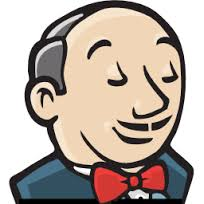 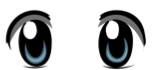 Merge before build, repository: origin, Branch: ${gitlabTargetBranch} (-ff )
TRIGER
Build when a change is pushed to GitLab. GitLab CI Service URL: https://phsft-jenkins.cern.ch/project/GeantV-CUDA-gitlab
Build on Merge Request Events
 Allow all branches to trigger this job
Type;
Scan for compiler warnings: GNU C Compiler 4 (gcc)
Multiconfiguration
Console Output (build log) parsing
Mark build Failed on Error
VecGeom/GentV log parser rules
Execute Shell
#!/bin/bash
cd geant
git checkout ${VERSION}
ARCH=$(uname -m)
if [[ $BUILDTYPE == "Debug" ]]  then CORRECTEDBUILDTYPE="dbg” else CORRECTEDBUILDTYPE="opt” fi
export PYTHIA8_ROOT_DIR=/afs/cern.ch/sw/lcg/app/releases/GEANTV-externals/${EXTERNALS}/MCGenerators/pythia8/186/${ARCH}-${LABEL}-${COMPILER}-${CORRECTEDBUILDTYPE}
mkdir -p builds && cd  builds
touch $WORKSPACE/controlfile;    rm -rf ../geant;  rm -rf builds
Ctest-Version N/A (default) 
patern: geant/builds/Testing/**/Test.xml
Skip if there are no test files
Delete temporary Junit files
Email notification: geant-build@cern.ch
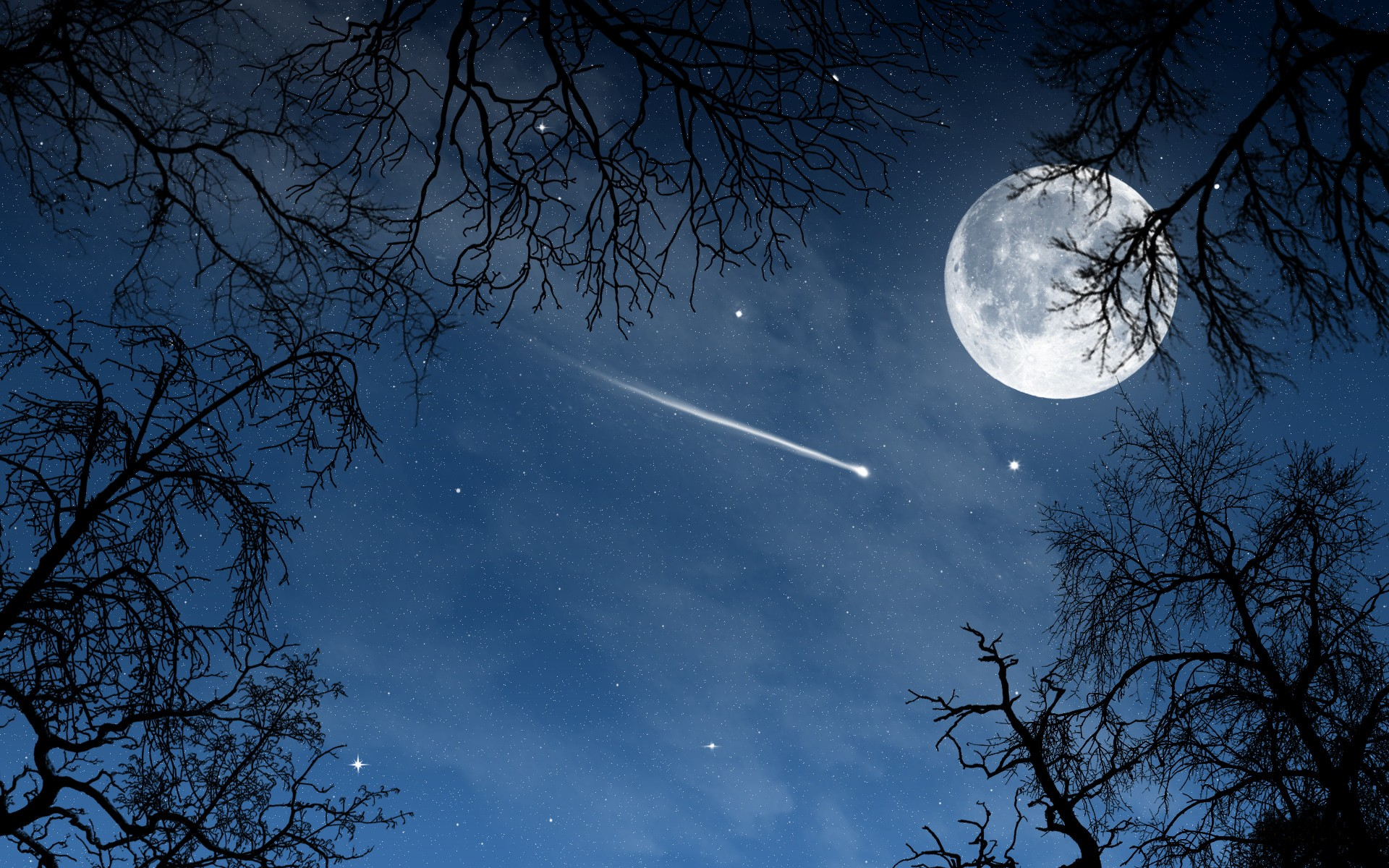 GeantV jenkins Jobs that run every night
Nightly jobs
nightly-GeantV
Multi-configuration project nightly-GeantV
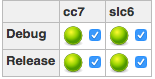 Comments:
Upstream Projects: nightly-VecGeom
Description:
nightly-GeantV
✔ Discard old builds, Log Rotation, 14c days
Jenkins job Configuration
✔ Execute concurrent builds if necessary
This parameter indicates the name of VecGeom subdirectory in AFS where VecGeom files for this type are located
Parameters
Prepare an environment for the run
Keep Jenkins Environment Variables
Keep Jenkins Build Variables

Properties Content: MODE=nightly
BUILD ENVIRONMENT
Delete workspace before build starts
Tie parent build to a node: master
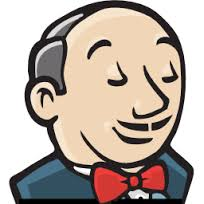 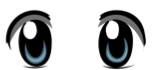 TRIGER
Build after other projects are built
Project to watch: nightly-VecGeom
Type;
Console Output (build log) parsing
Mark build Unstable on Warning
Mark build Failed on Error
Default log parser rules
Multiconfiguration
Execute Shell
This job is triggered when nightly-VecGeom is finished
cd geant
ARCH=$(uname –m)
if [[ $BUILDTYPE == "Debug" ]]  then   CORRECTEDBUILDTYPE="dbg”  else  CORRECTEDBUILDTYPE="opt” fi
export PYTHIA8_DIR=/afs/cern.ch/sw/lcg/app/releases/GEANTV-externals/${EXTERNALS}/MCGenerators/pythia8/186/${ARCH}-${LABEL}-${COMPILER}-${CORRECTEDBUILDTYPE}
mkdir -p installation
mkdir -p builds && cd  builds../jenkins/jk-all
touch $WORKSPACE/controlfile
Coverity (Check configuration, Streams)
Coverity Connect instance: lcgapp10
Project: GeantV
Language: CXX

Perform Coverity build, analysis and commit
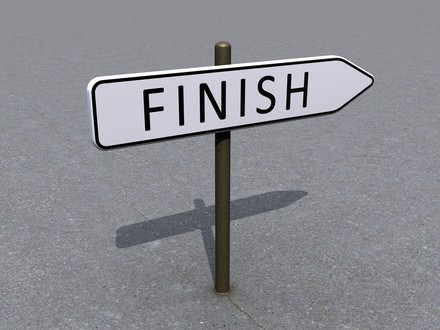 Conclusions
There is lot of work done in order to configure the environment of interaction between Jenkins, Gitlab and CDASH. Some documentation is available and also the scripts accessible in gitlab. This document is aiming to help new users in using the existing Jenkins environment for GeantV and VecGeom.
As far as the externals is concerning … it is still an issue to be discussed. The branch that was created by Patricia needs to be updated/rebased and tested regularly in order to make sure that it is always possible to compile a new version.
There should be done a few changes in the naming convention in order to identify the equivalent job in jenkins from any entry in CDASH – (Although most of the work is already done).
In order to identify a problem, it is most often needed to login to the physical node where the job is executed and perform manual operations (username: sftnight, password…). The physical node is indicated in the log file of each job through Jenkins.
There is also a pending request to make available a node for performance tests for VecGeom